Развивающая предметно-пространственная среда в ДОУ
Детский сад № 10
Группа № 3
Авторы:  Казимерская Наталья Эдуардовна;
                 Курашкина Светлана Владимировна
ПРИМЕЧАНИЕ
Чтобы изменить изображение на этом слайде, выберите и удалите его. Затем нажмите значок "Вставка рисунка"
в заполнителе, чтобы вставить нужное изображение.
Уголок «Семья»
Воскресенье - вот везенье! Воскресенья так нужны!Потому что в воскресеньеМама делает блины.
Папа к чаю чашки моет. Вытираем их вдвоем, А потом мы всей семьей Чай с блинами долго пьем.
А в окошко льется песня, Я и сам запеть готов, Хорошо, когда мы вместе,Даже если нет блинов.
Уголок «Здоровья»
Айболит лечил мартышек,А Пилюлькин –коротышек! 
Мы же лечим всех подряд-Бегемотиков, бельчат,Крокодилов и волчат,И лисят и поросят,Кукол, рыбок, зайчиков,Девочек и мальчиков!
ПРИМЕЧАНИЕ
Чтобы изменить изображение на этом слайде, выберите и удалите его. Затем нажмите значок "Вставка рисунка"
в заполнителе, чтобы вставить нужное изображение.
А уж что совсем приятно -То, что лечим мы БЕСПЛАТНО!
Лечим зубки им и глазки,И наложим им повязки!                             И таблеток им дадим,                             И микстурой напоим!                                                    Есть у нас бинты и йод.                                                    Приходи, больной народ!
Уголок «Салон красоты»
В парикмахерской шикарной                                Есть весь нужный инструмент,                                 Тушь, помада, и румяна,                                Вот "Шанели" только нет!
Тут Вам сделают прически Покороче, подлинней,Если куколка захочет, Даже пыль стряхнут с ушей!
                              Если очень постараться,                              Сможем так подстричь, завить,                              Что принцессу с замарашкой                              Принц не сможет различить!
Будет Золушка с прическойНа балу иметь успех!Пострижем её так ловко,Будет в зале краше всех!
Уголок «Магазин»
Конфеты и бананы,Машину, капли в нос,Бульдозеры и краны,Скамейки и фонтаныИ даже паровоз!
Не в каждом магазине,Вы сможете купитьИ в небольшой корзине Удачно разместить
Уголок «Физкультуры»
Кто с зарядкой дружит смело
Кто с утра прогонит лень,
Будет смелым и умелым
И веселым целый день!
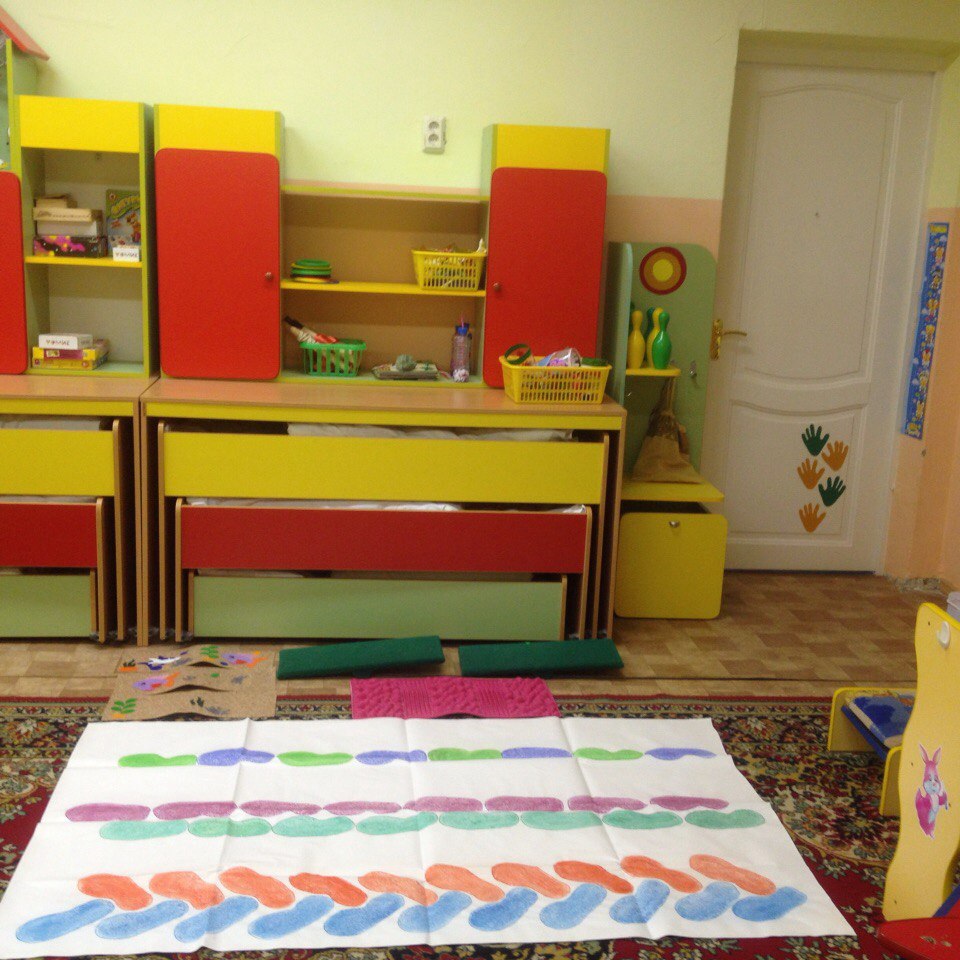 ПРИМЕЧАНИЕ
Чтобы изменить изображение на этом слайде, выберите и удалите его. Затем нажмите значок "Вставка рисунка"
в заполнителе, чтобы вставить нужное изображение.
ПРИМЕЧАНИЕ
Чтобы изменить изображение на этом слайде, выберите и удалите его. Затем нажмите значок "Вставка рисунка"
в заполнителе, чтобы вставить нужное изображение.
Здесь вам вовсе не Монмартр, 
 Не Арбат и Бродвей, 
            Здесь вам кукольный театр.
             Для любимых то детей!
Уголок «Кукольный театр»
Спасибо за внимание!